Дистанционный урок по английскому языку 8 классМОУ СШ №1 ГОРОДА КИРОВСКОЕДонецкая Народная Республика
Природа: Флора и фауна
 Шотландские коровы
SCOTTISH COOS



Щербакова Н.Н.
What is this ?
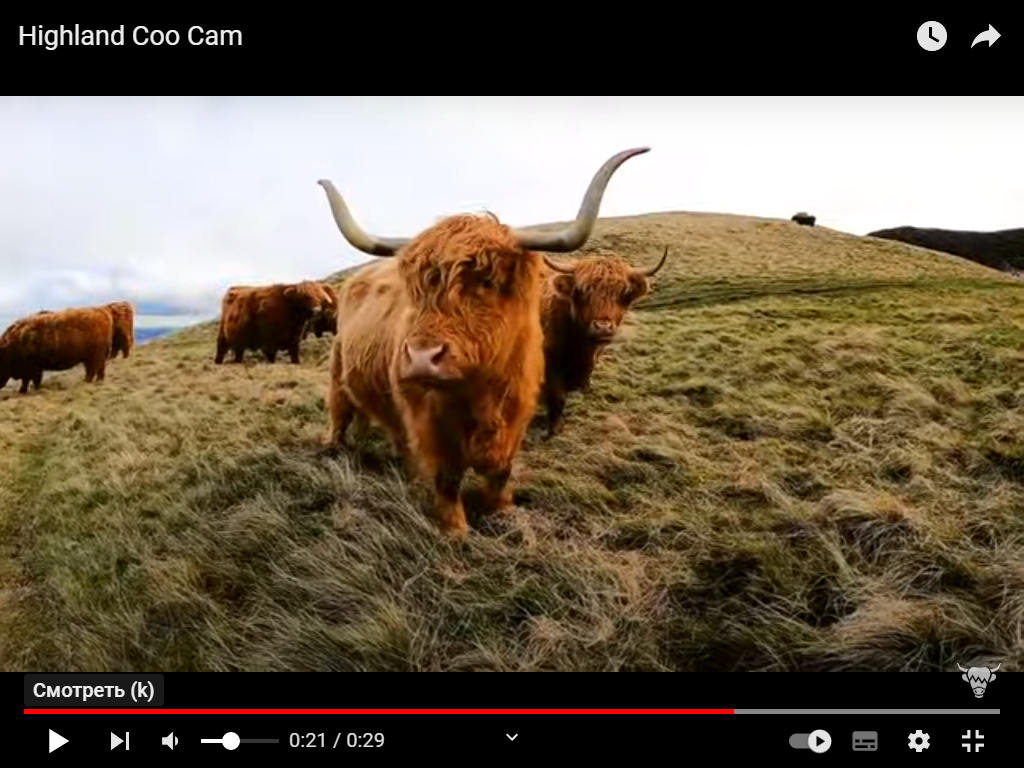 [Speaker Notes: Кто это ?                                https://youtu.be/6R0saJ4WZug          (ссылка на мотивационное видео)]
What do you think we are going to talk about?
[Speaker Notes: Как вы думаете, о чем мы будем говорить?]
Yes, that’s right, today we are going to speak about “Scottish coos”.
[Speaker Notes: Да, именно так,  сегодня мы поговорим о “шотландских коровах”.]
Let's remember what we know about the cows
[Speaker Notes: Давайте вспомним, что мы знаем о коровах.  (Проверка лексики по теме «Части тела»)]
Let's watch a video about Scottish beautiful animals!
[Speaker Notes: Давайте посмотрим видео о прекрасных шотландских животных!                   (Ссылка на видео   https://youtu.be/MG-NTn43y60 )]
time for eye exercises
[Speaker Notes: Гимнастика для глаз с повторением  хором рифмовки Look left, right,Look up, look down,Look around. Look at your nose Look at that rose Close your eyes Open, wink and smile. Your eyes are happy again]
It is time to find out the answers to our questions. There are tasks in front of you. Please, look at them. Your task is to choose the correct item, which explains structure features of the Highland Coos. E.g. Structure feature-short legs. Choose the correct reason, why they have short legs.
[Speaker Notes: Время найти ответы на наши вопросы. Перед вами стоят задания. Пожалуйста, взгляните на них. Ваша задача - выбрать правильный вариант, который объясняет особенности строения высокогорных коров. Например, особенность строения - короткие ножки. Выберите правильную причину, почему у них короткие ноги.]
Structure features of the Highland Coos
It is a small eater.
It is comfortable to move along the hills
They are lazy.
1
Short legs
[Speaker Notes: Особенности строения высокогорных коров                           1.Короткие ножки       ( Причина - Это мелкий едок.- Удобно передвигаться по холмам - Они ленивы.)]
Structure features of the Highland Coos
Fashionable coo
People forgot to cut its fringe
It protects them from insects
2
Long fringe
[Speaker Notes: Особенности строения высокогорных кус                     2. Длинная челка         Причина(- Модная крутая - Люди забыли подстричь его челку -  Она защищает их от насекомых)]
Structure features of the Highland Coos
3
Thick fur
It is soft for sleeping
It  protects from cold weather
To hide from wild animals
[Speaker Notes: Особенности строения высокогорных кус            3.Густой мех             Причина(- Он мягкий для сна  - Он защищает от холодной погоды – чтобы прятаться от диких животных)]
Structure features of the Highland
4
Sharp horns
To take part in sports competitions
To protect from wild animals
To dig the ground
[Speaker Notes: Особенности строения высокогорных кус             4. Острые рога              Причины(- Принимать участие в спортивных соревнованиях  - Для защиты от диких животных - Рыть землю)]
(by Alan Alexander Milne The King's Breakfast)
Let's have a small poetry contest
[Speaker Notes: Давайте устроим маленькое поэтическое соревнование]
Reflect your emotion about our lesson in our chat
[Speaker Notes: Отразите вашу эмоцию о нашем уроке в чате]
Homework: Find in the Internet analogues of Russian proverbs about cows in English or translate them. Read and translate the text on p.85
[Speaker Notes: Домашнее задание. Найдите в Интернете аналоги русских пословиц о коровах на английском языке или переведите их.
Прочитайте и переведите текст на с.85]
Let's take care of those who loves us !